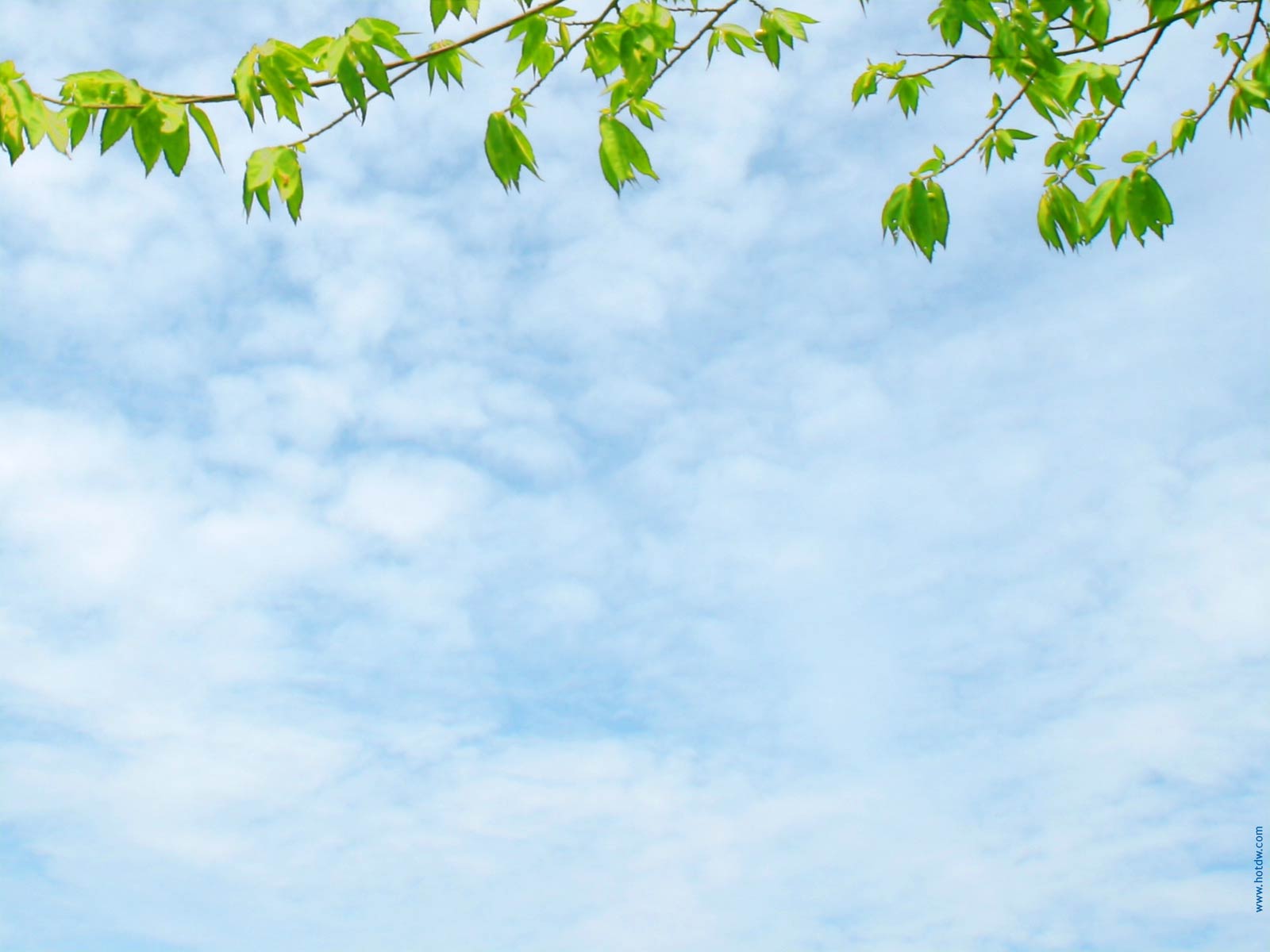 Тема детства в стихотворениях Николая Алексеевича Некрасова
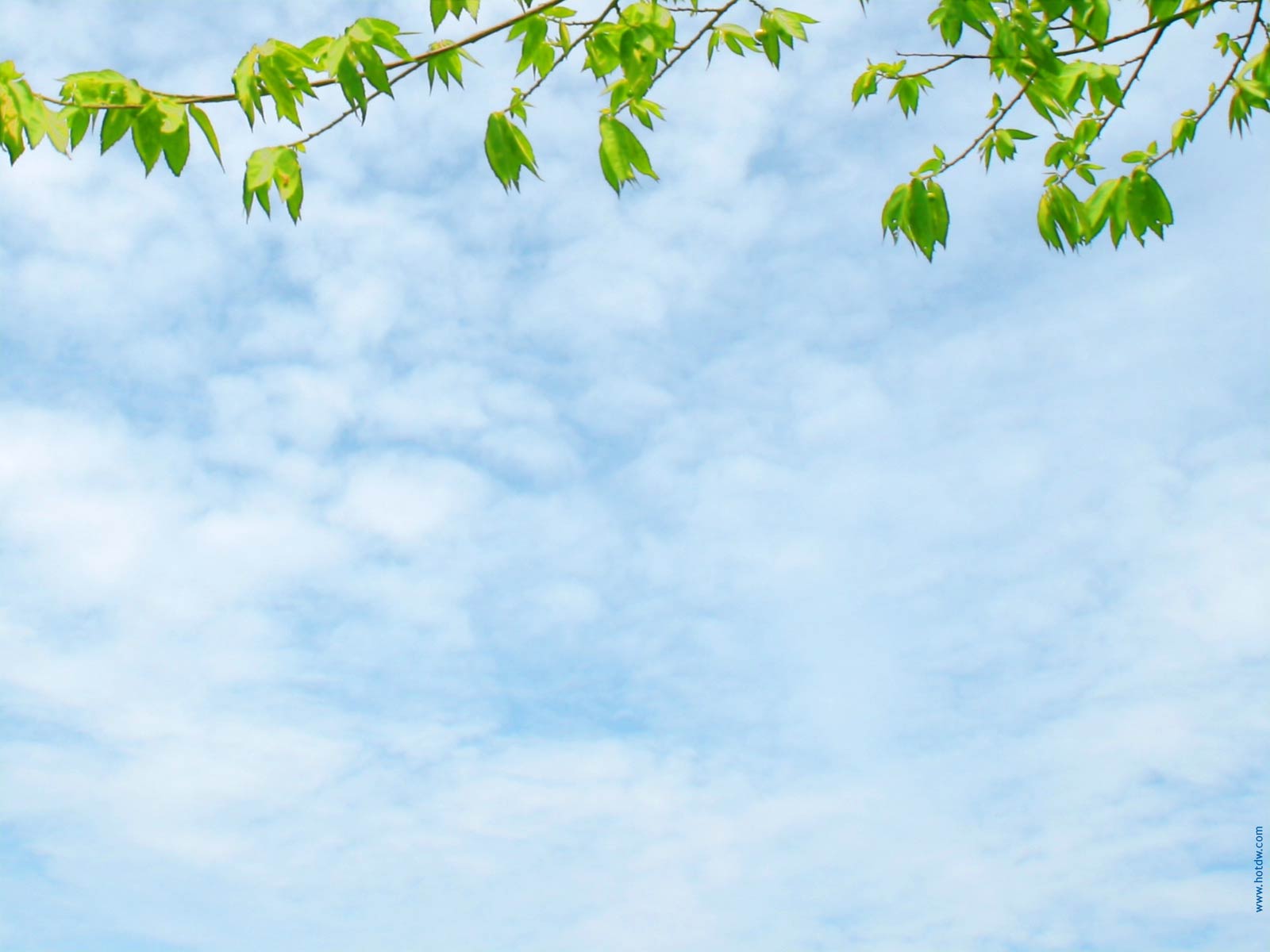 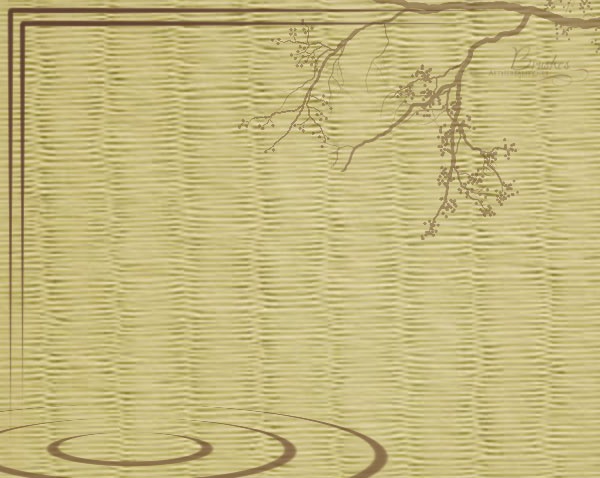 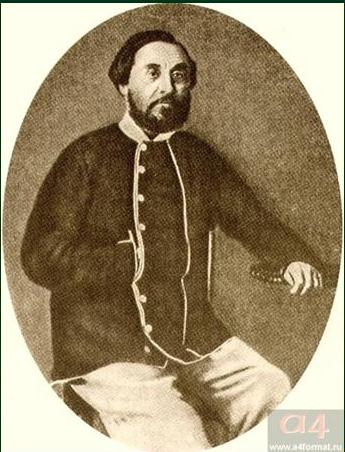 Николай Алексеевич Некрасов родился 10 декабря 1821 года в украинском местечке
Немирове Винницкого уезда Подольской губернии. Его отец  Алексей Сергеевич, военный, выйдя в отставку, навсегда поселился в своём родовом ярославском имении Грешневе.
Там зелень ярче изумруда,Нежнее
Алексей Сергеевич Некрасов
Дом Некрасовых в Грешневе
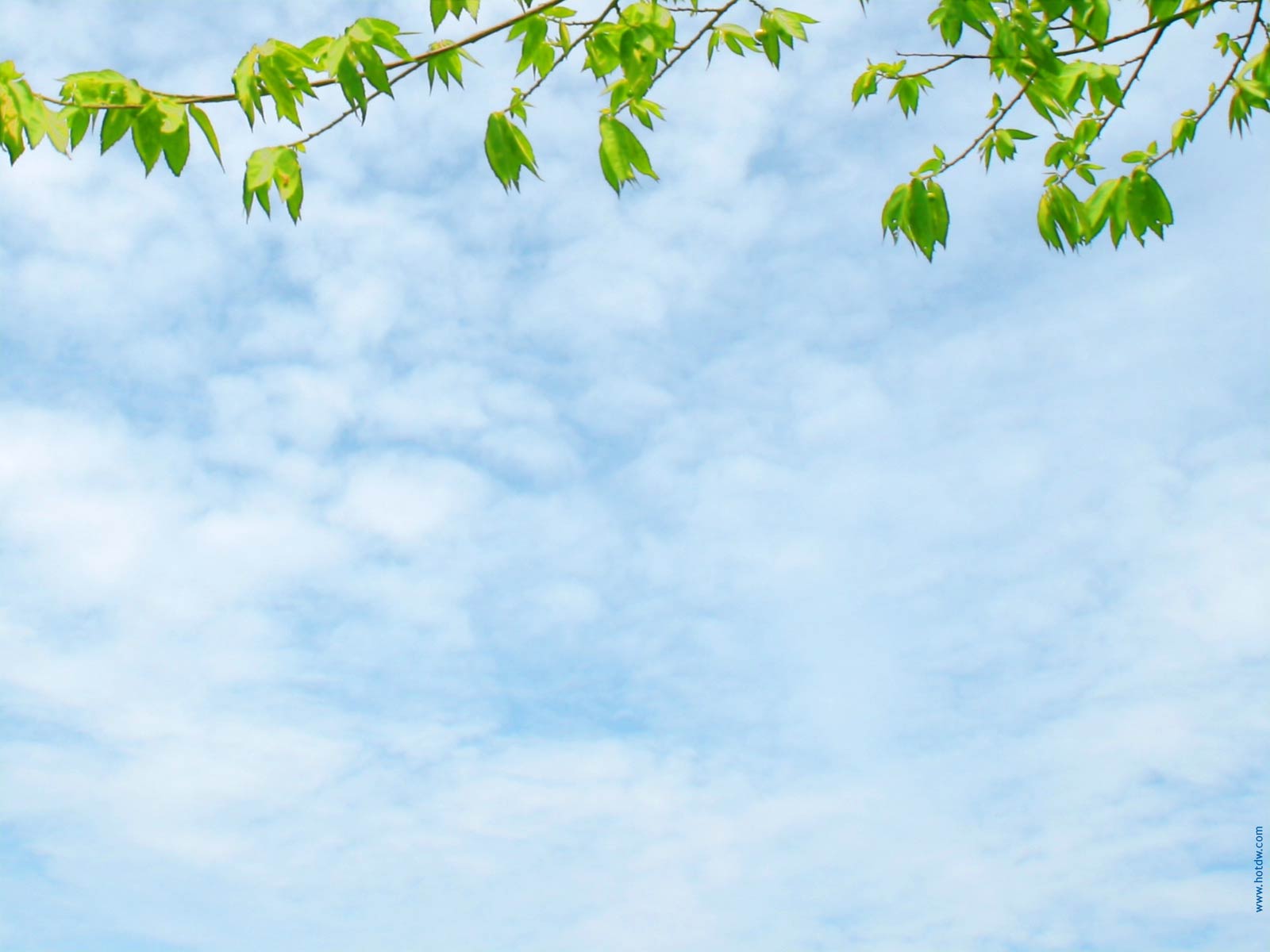 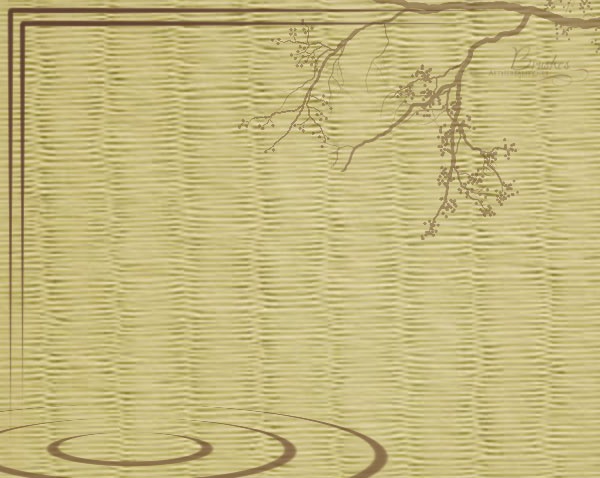 Грешнево- мир детства, радости , 
любимых сказок крепостной няни, любви к «зелёному шуму», незабываемых игр с крестьянскими  детьми. 

Играйте же, дети! Растите на воле!
 На то вам и красное детство дано, 
Чтоб вечно любить это скудное поле, 
Чтоб вечно вам милым казалось оно. 
Храните свое вековое наследство, 
Любите свой хлеб трудовой — 
И пусть обаянье поэзии детства 
Проводит вас в недра землицы родной!..
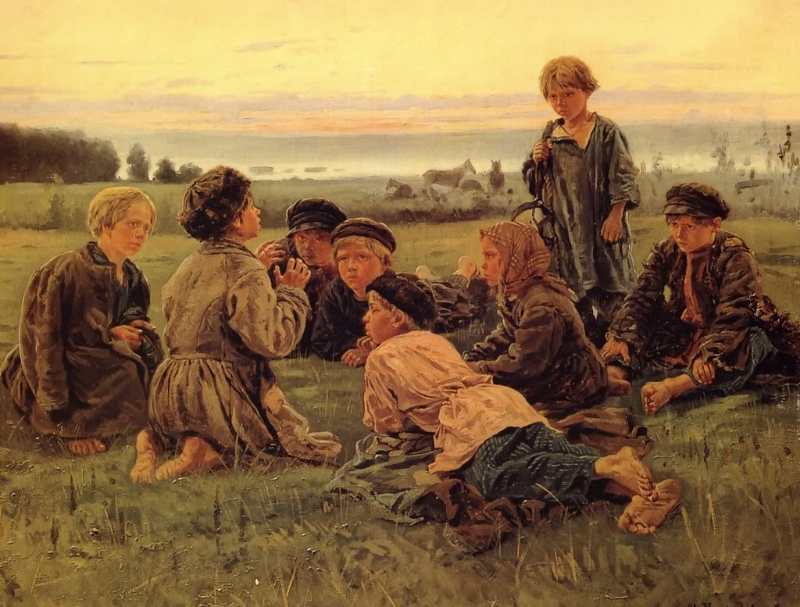 Там зелень ярче изумруда,Нежнее
В ночном. «Крестьянские дети»
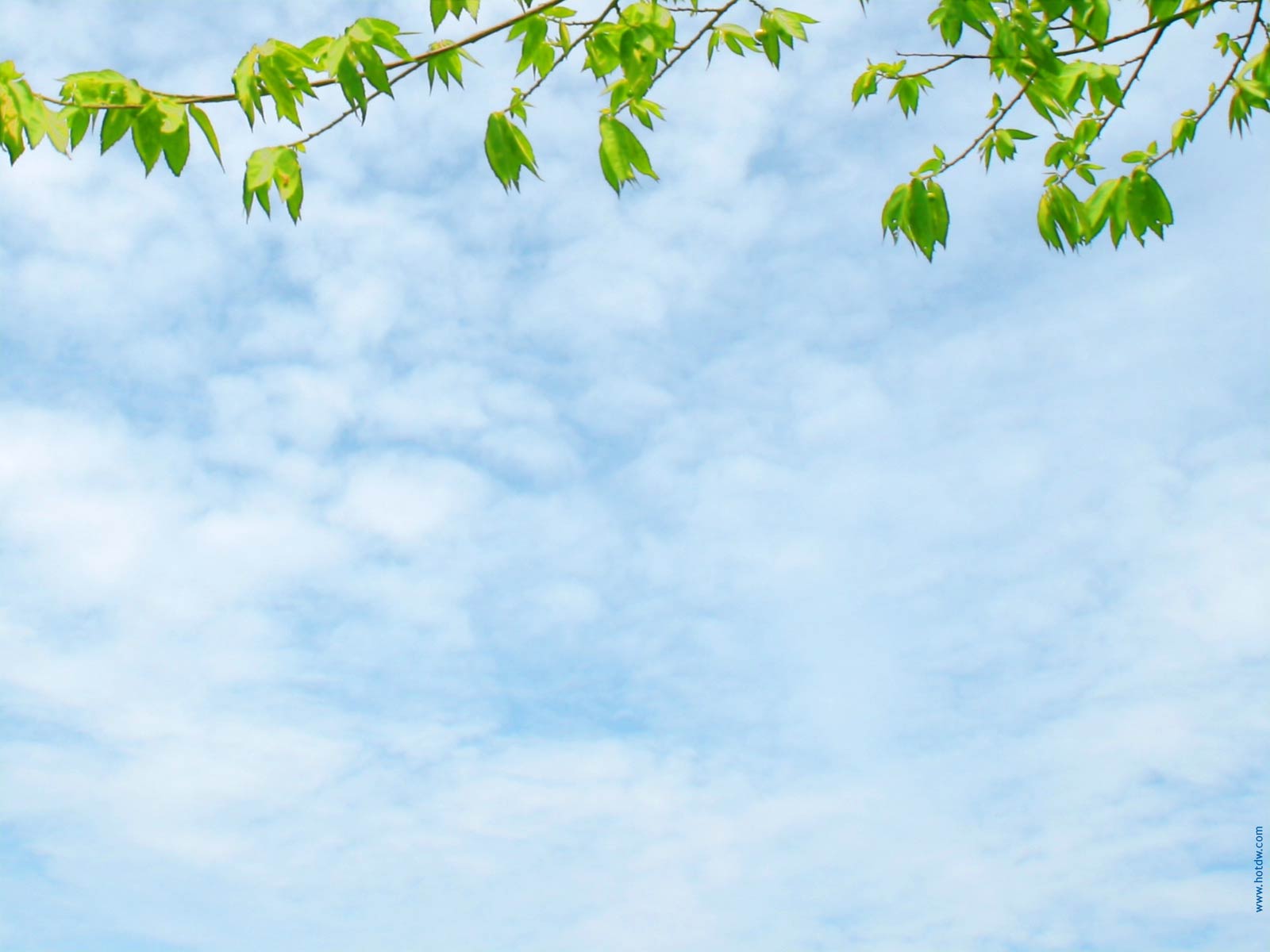 Работа в группах
1 группа “Художественные критики”
2 группа “Литературные критики”
3 группа “Биографы”
4 группа “Лингвисты”
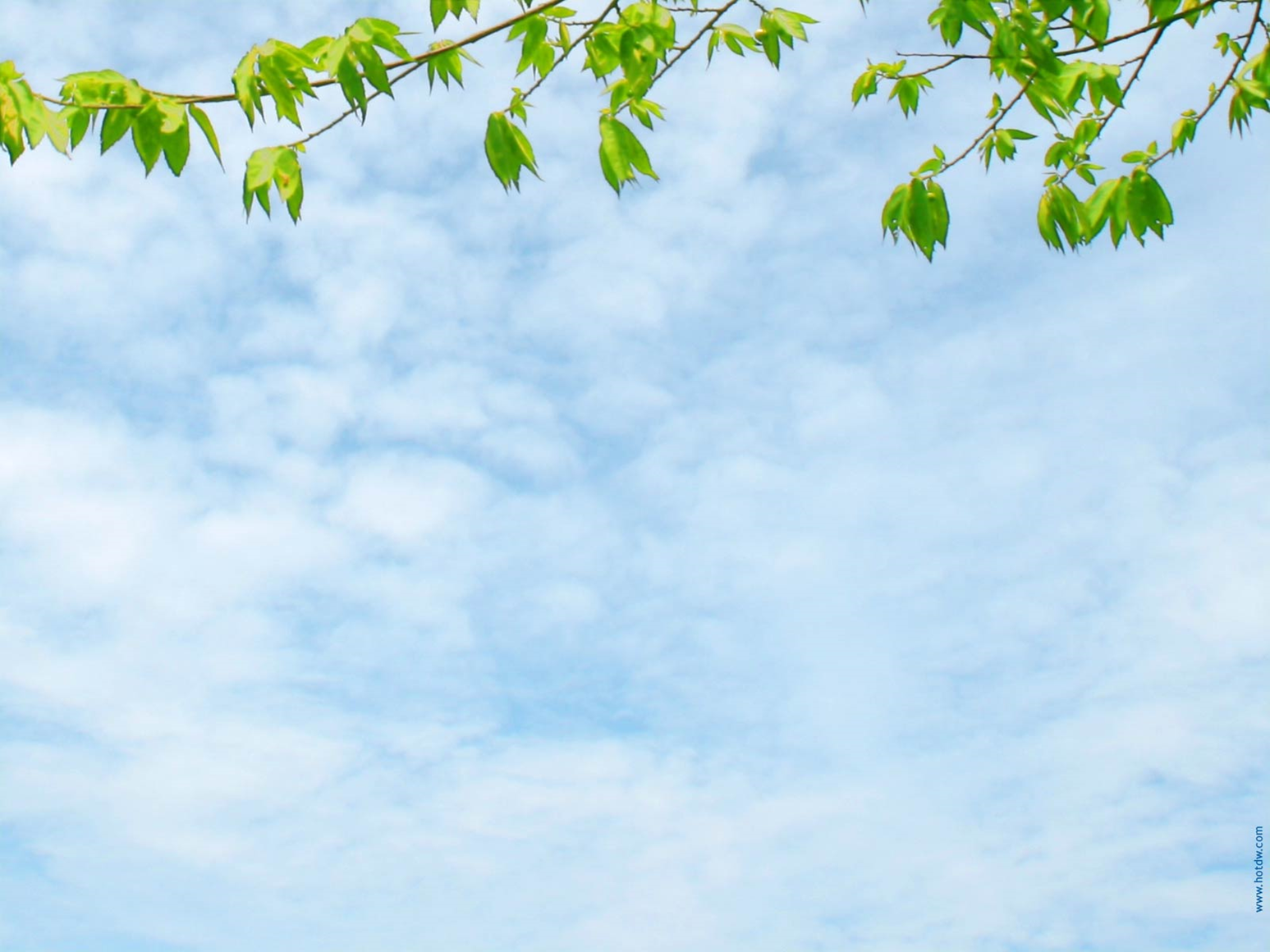 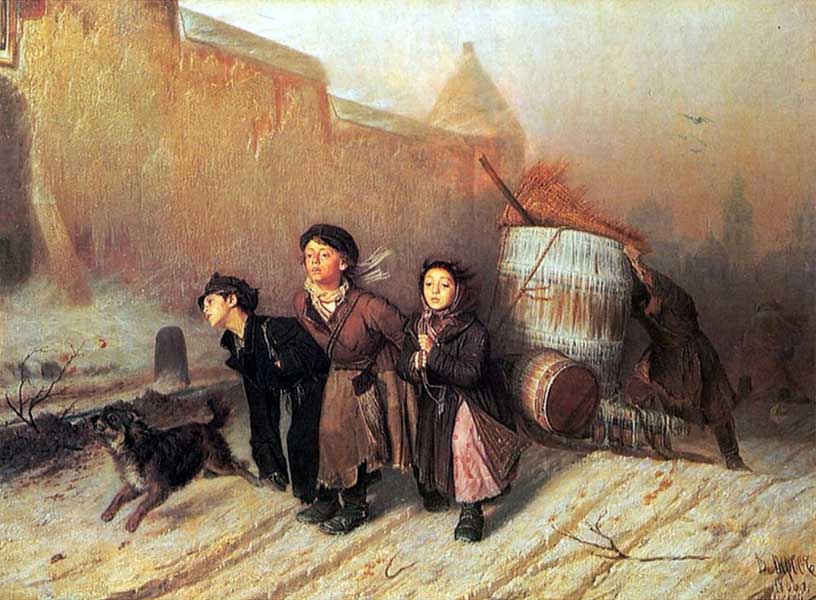 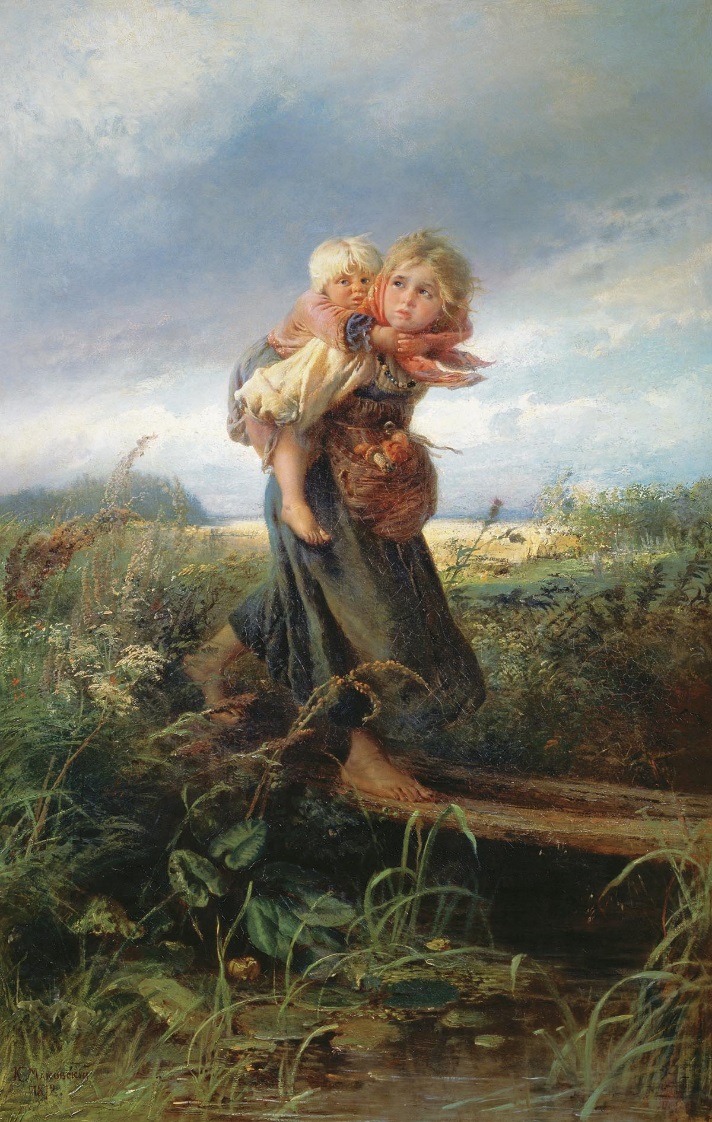 В.Перов «Тройка»
К.Маковский 
«Дети, бегущие от грозы»
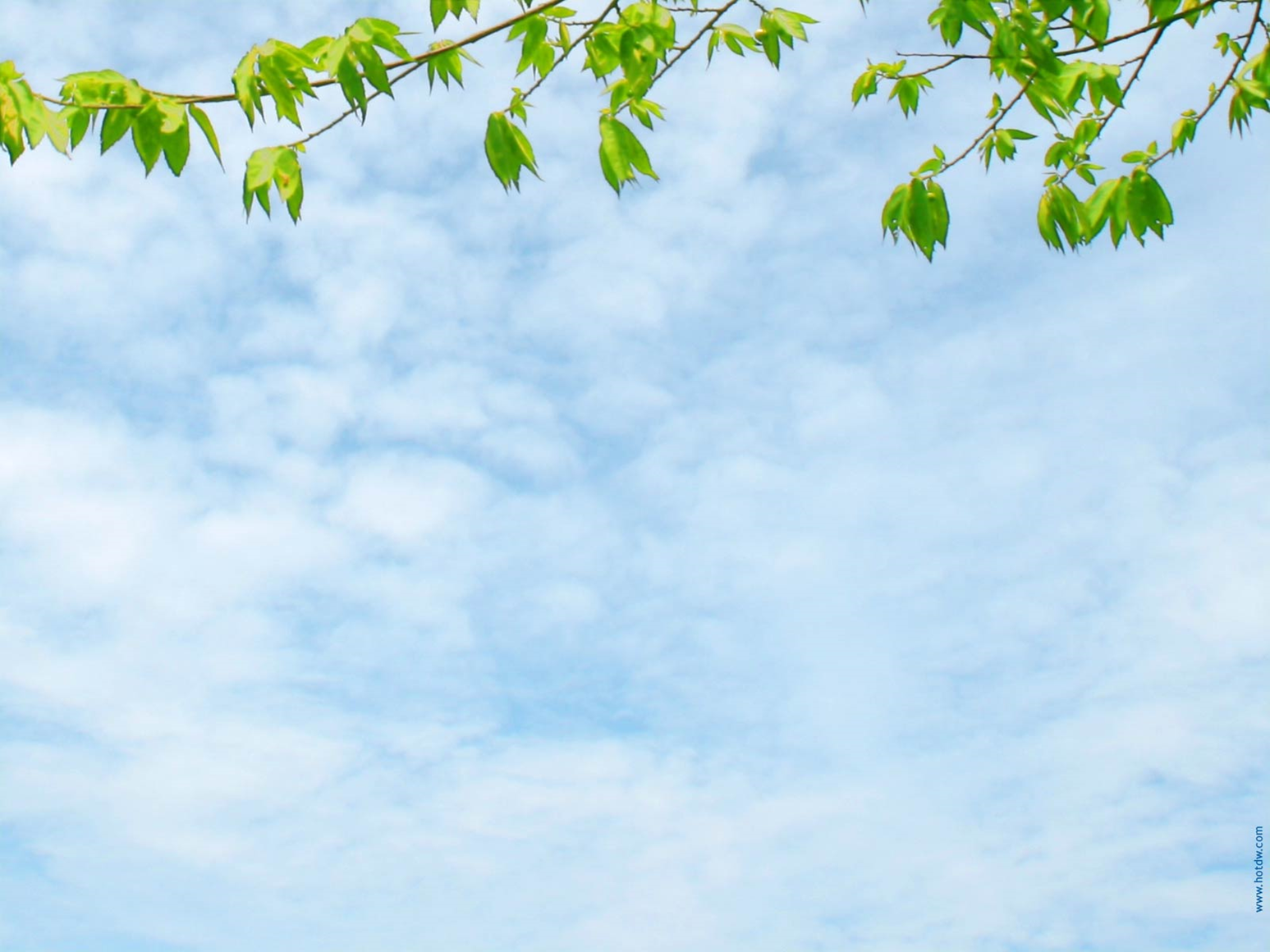 Просторечие – слова и грамматические формы разговорной речи, используемые в литературном языке как стилистическое средство для придания речи шутливого, пренебрежительного, иронического, грубоватого оттенка.
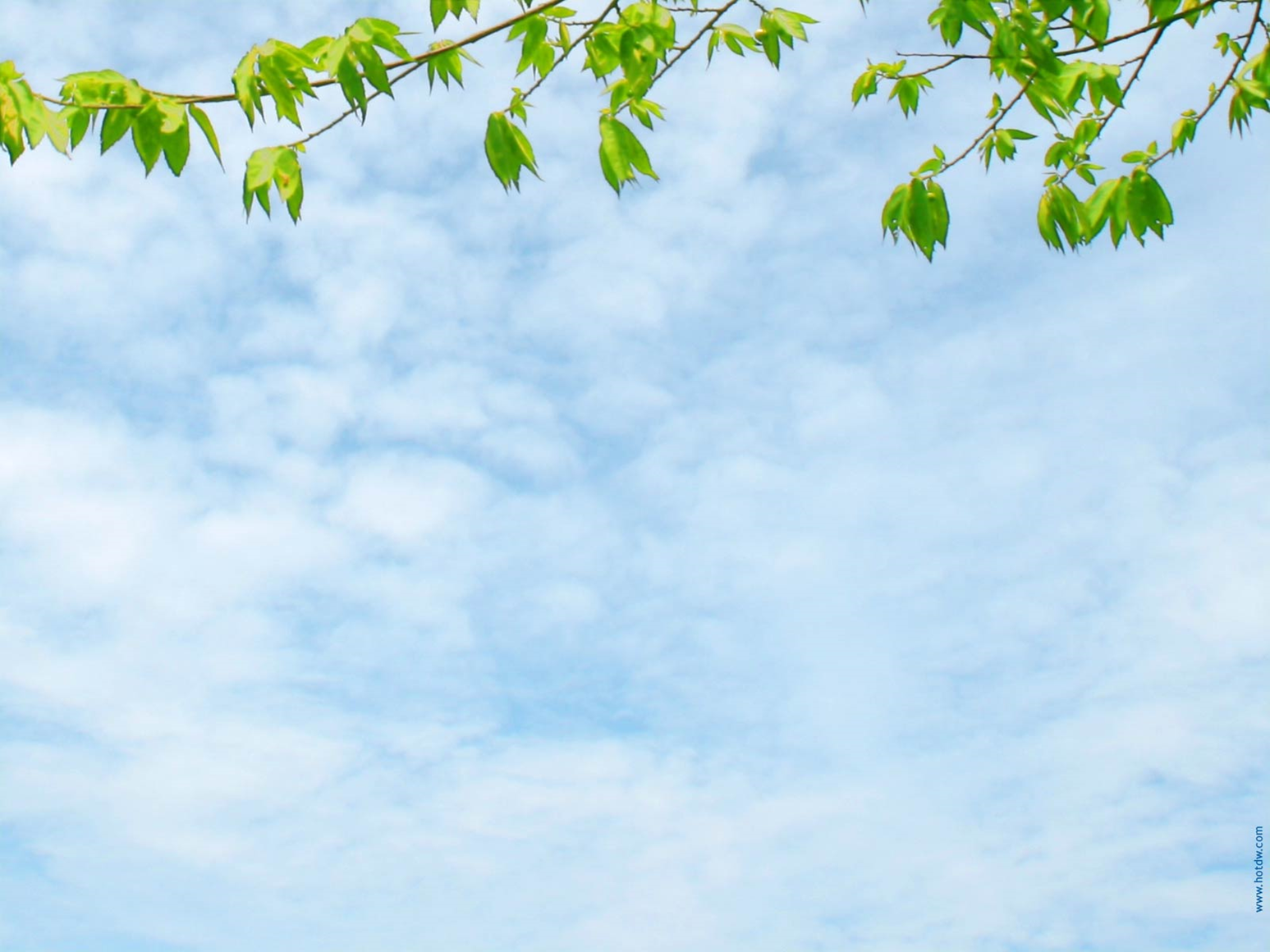 Итоги урока
Итак, взяв за основу разговора стихотворение Н.А. Некрасова “Школьник” и проиллюстрировав его примерами живописи и художественных произведений других авторов XIX века (Тургенев, Чехов), мы можем сделать вывод:
1. Каким было детство многих крестьянских ребятишек?
2. Все ли мирились с такой жизнью? Что они делали?
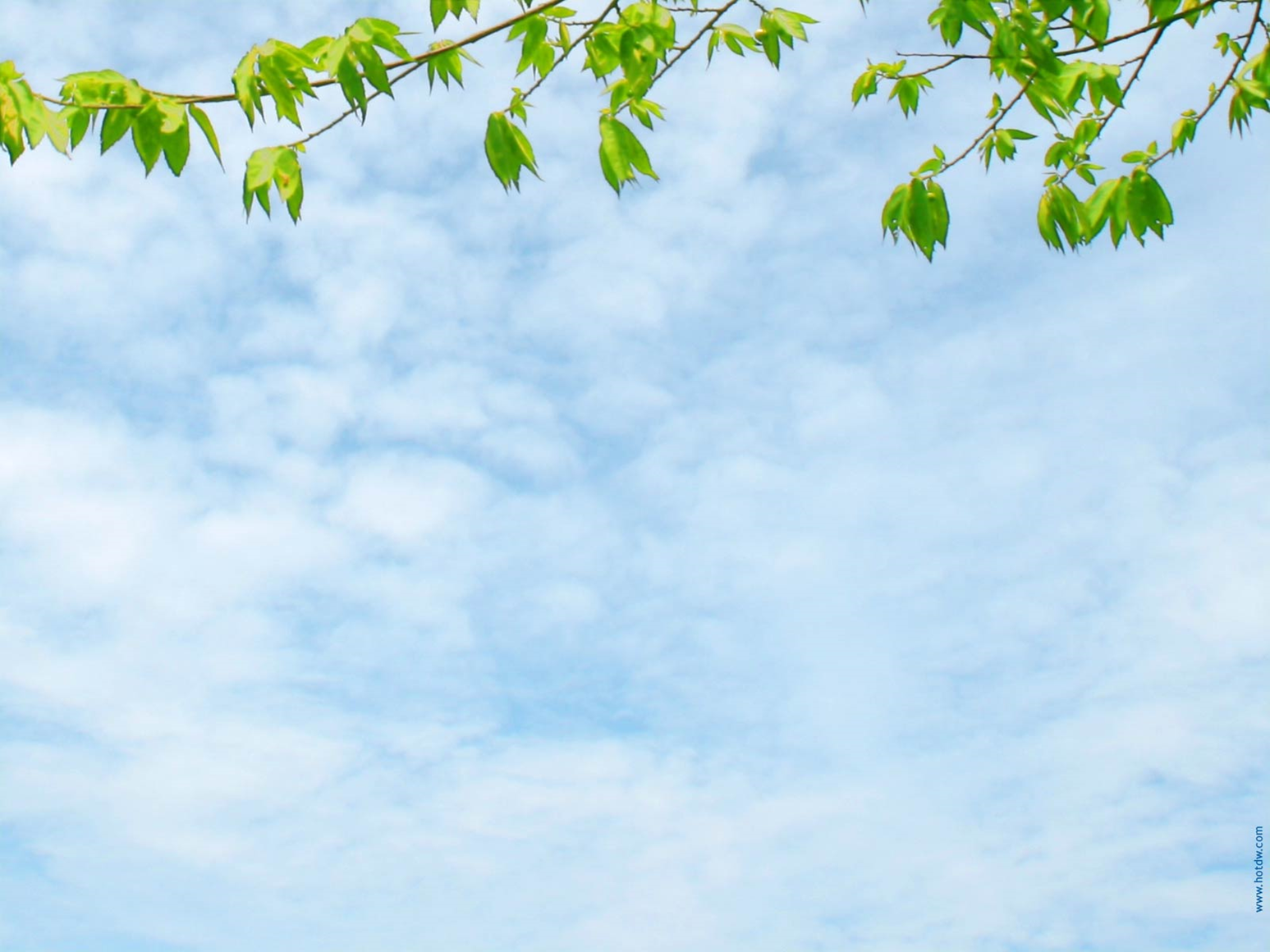 Домашнее задание: 
Обширен перечень областей науки, техники, культуры, с которыми соприкасался Ломоносов, внося в них новое: химия. Физика, история. Поэзия, экономика, механика, геология, астрономия и т.д. Он был новатором в горном деле, в изготовлении приборов, в русской грамматике, в правилах стихосложения и во многом другом. 
Продолжите изучение биографии ученого и 
решите задачу на с.153 (в.8).
2. Стихотворение «Школьник» учить наизусть